Validation of H-H2O at Elevated Temperatures using Diffusion Experiments
Mike Zerkle
Jesse Holmes

Cross Section Evaluation Working Group
Brookhaven National Laboratory

November 4-6, 2019
The Naval Nuclear Laboratory is operated for the U.S. Department of Energy by 
Fluor Marine Propulsion (FMP), LLC, a wholly owned subsidiary of Fluor Corporation.
Compilation of Historical Thermal Neutron Diffusion Length (L) Measurements for Water
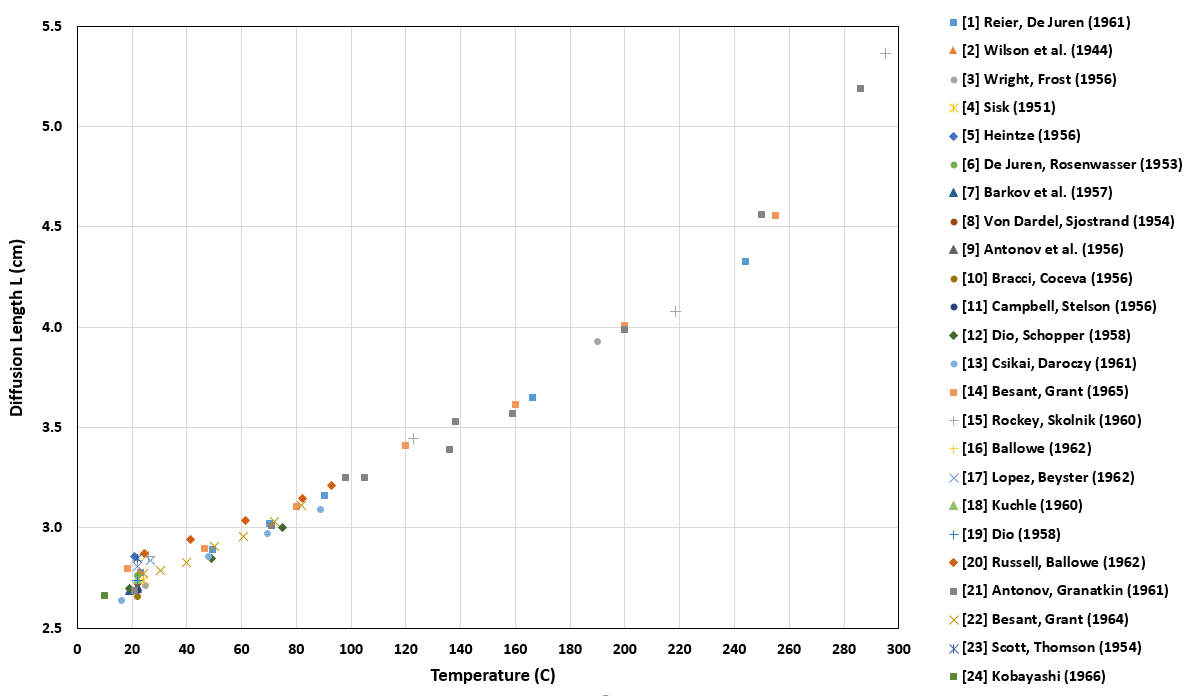 These experimental results are a based on either the pulsed-neutron die-away (PNDA) method or the static relaxation length method.  

Both methods (in theory) should give the same result for L.

Quoted uncertainties are approximately the widths of the markers and are not shown.
2
Linear and Power Fit Based on 24 Publications
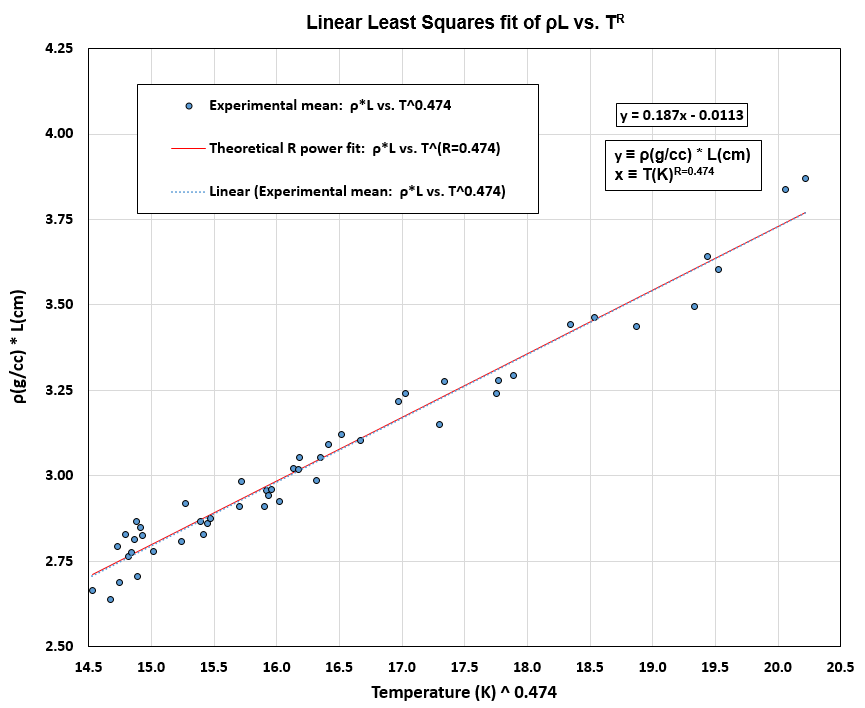 LINEAR FIT
The parameter R was iteratively adjusted in TR so that the theoretical ρL=TR curve matched the linear best fit of experimental data plotted as ρL=TR.  The best solution for R is 0.474.
The experimental scatter greatly exceeds that which would be consistent with quoted uncertainties alone.  

However, fitting over data from 24 different publications likely greatly reduces any net methods bias in the fit.
3
Experimental Data Compared to Power Fit
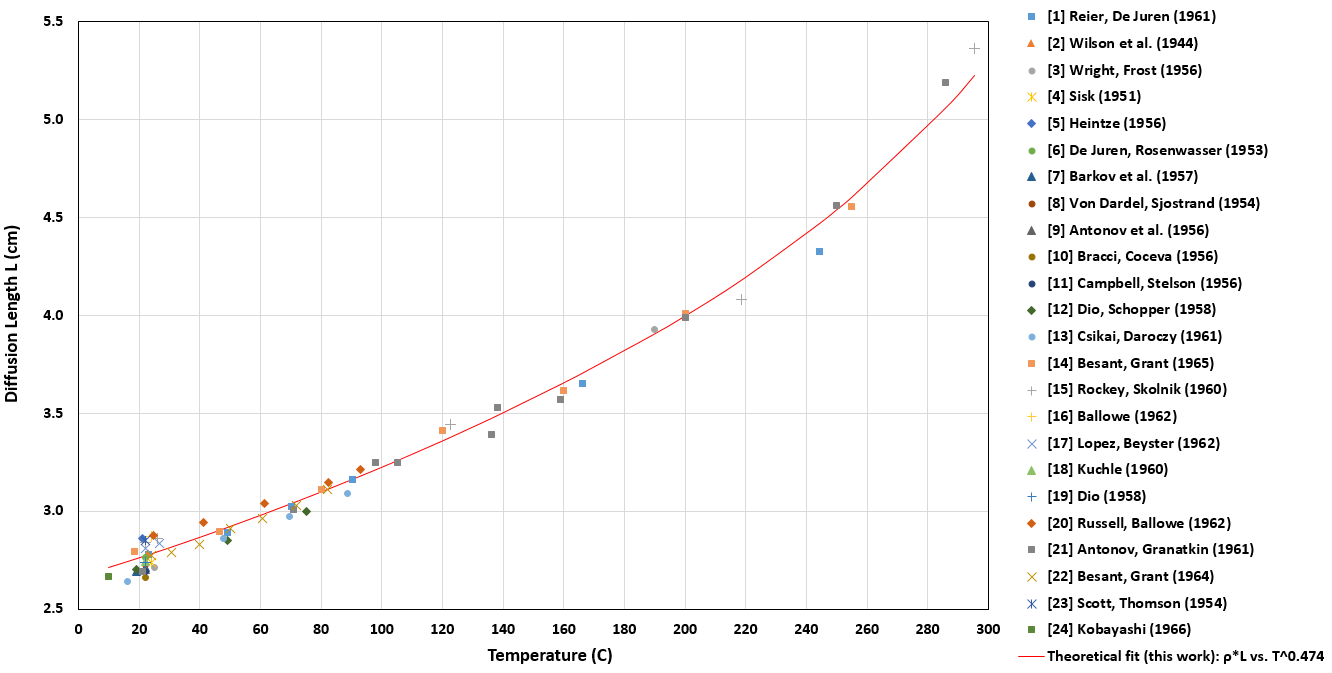 Theoretical fit for ρL=T(K)0.474 with curve
“pinned” at 22 C based on the weighted mean
of diffusion length measurements from 11
different publications (L = 2.770 cm).
4
Calculating L with MC21 PNDA Simulations
5
500 K MC21 Calculation Compared to Prediction by Pure Experimental Fit
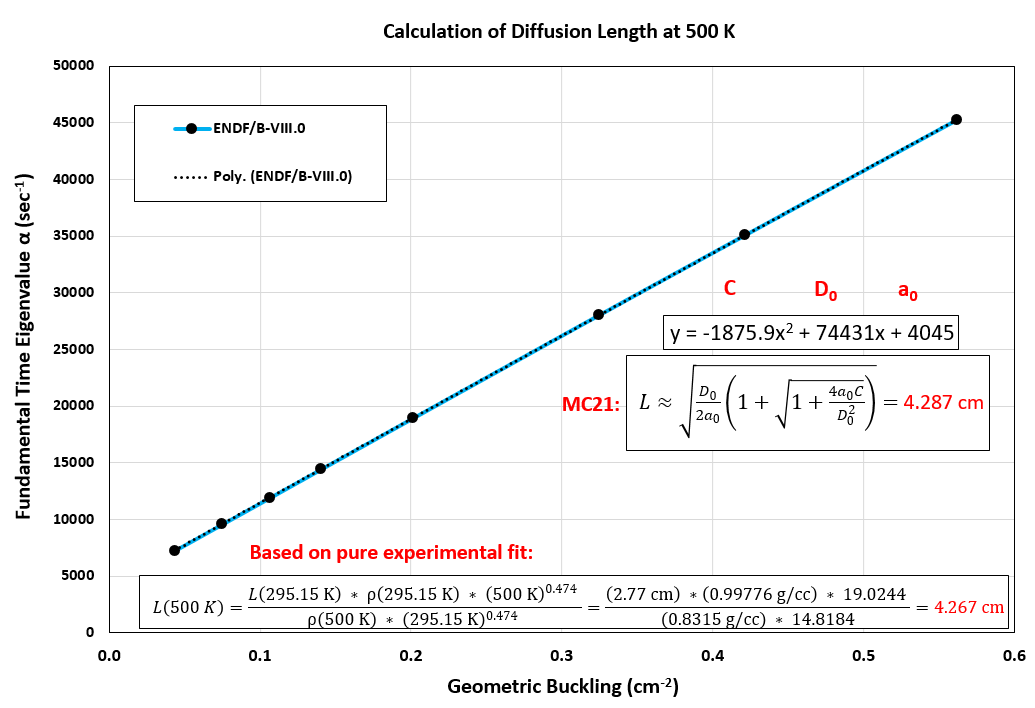 Difference between MC21 result and pure experimental fit result for 500 K is 0.5%.
  
The uncertainty in MC21-calculated L due to ENDF uncertainty in σa(1H) is 0.9%.
6
Room Temperature and 500 K Resultsfor Several H-H2O TSL Evaluations
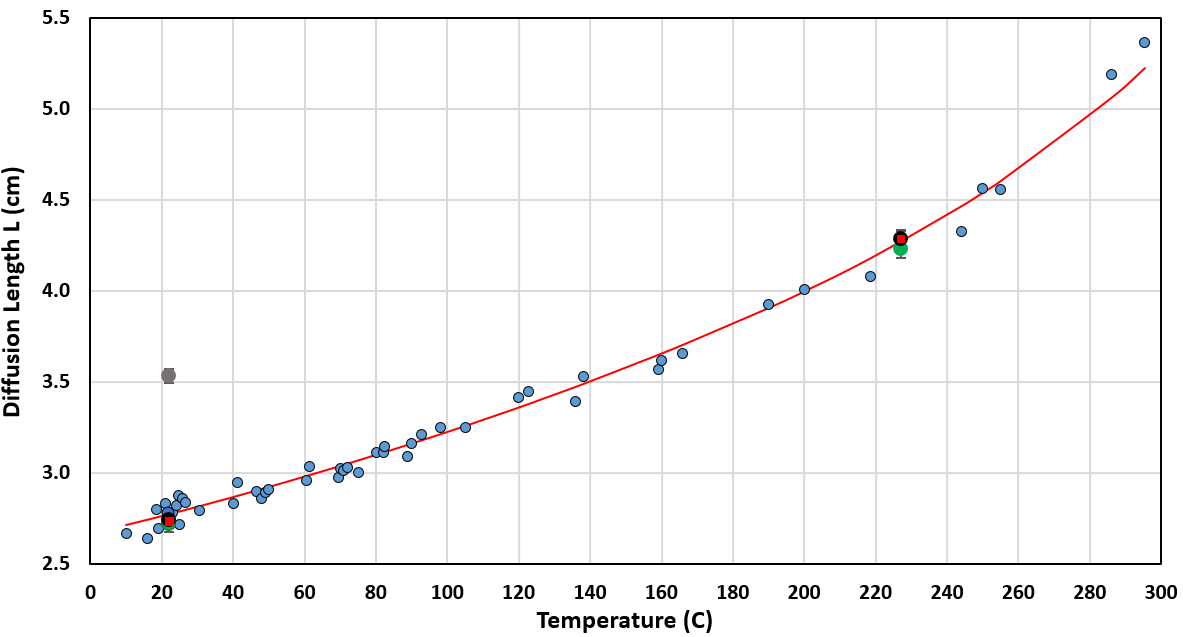 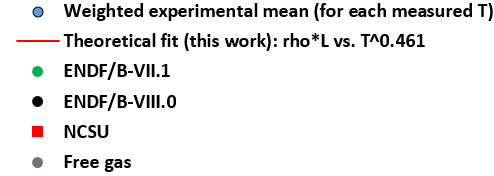 T^0.474
7